I transgenici multipli
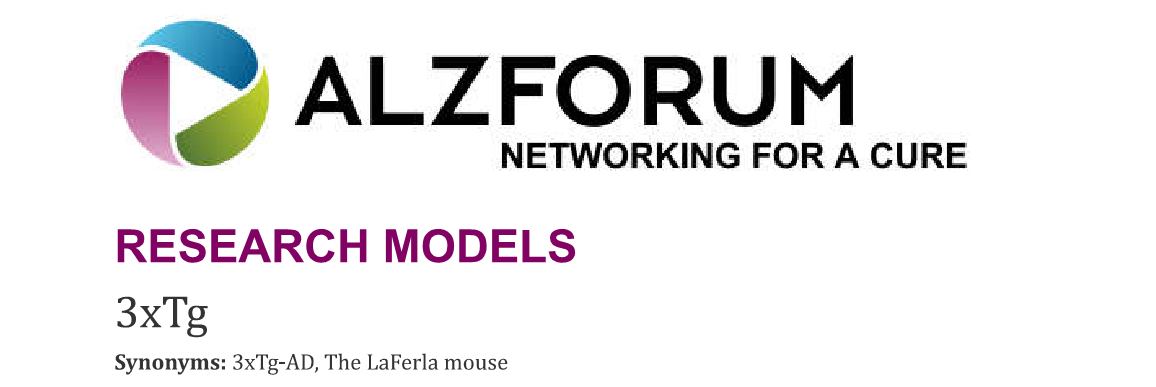 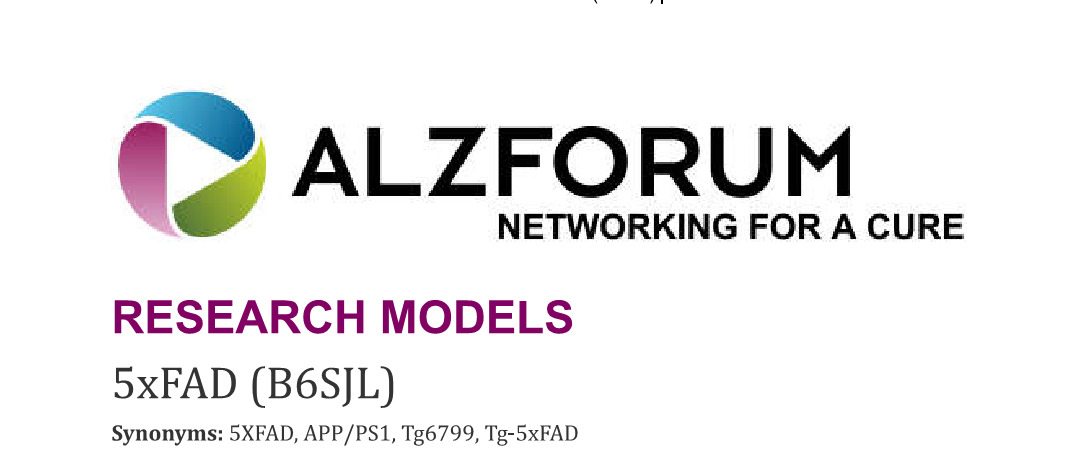 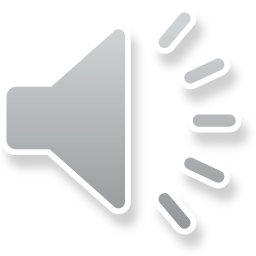 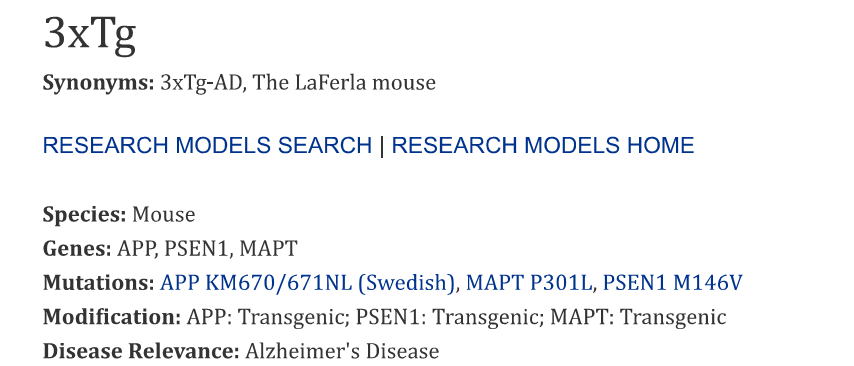 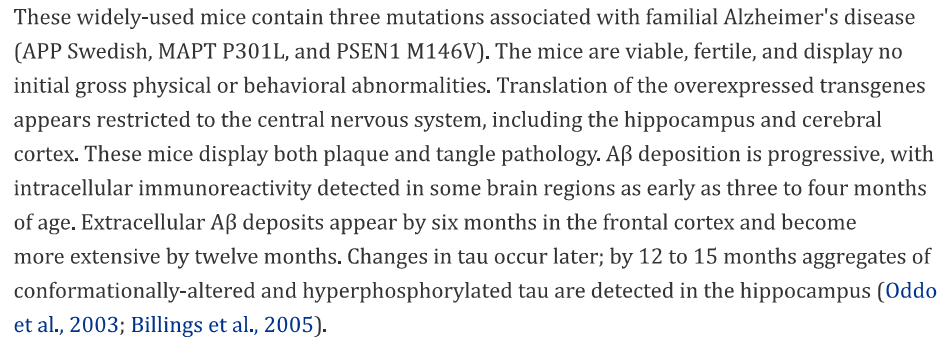 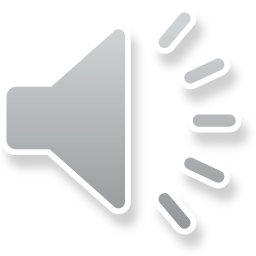 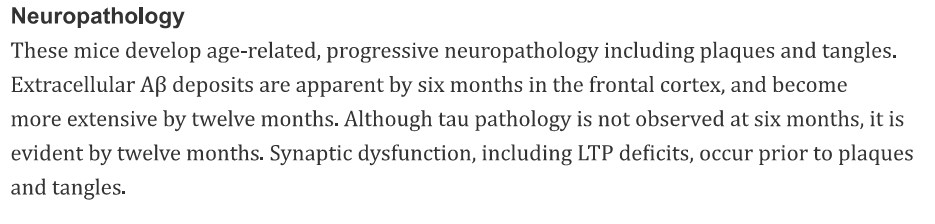 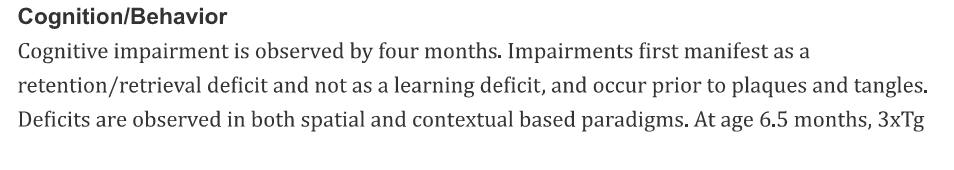 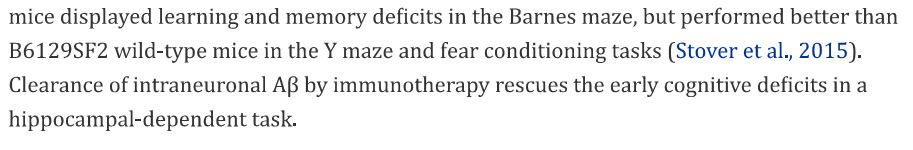 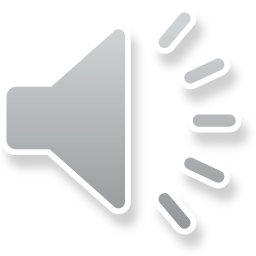 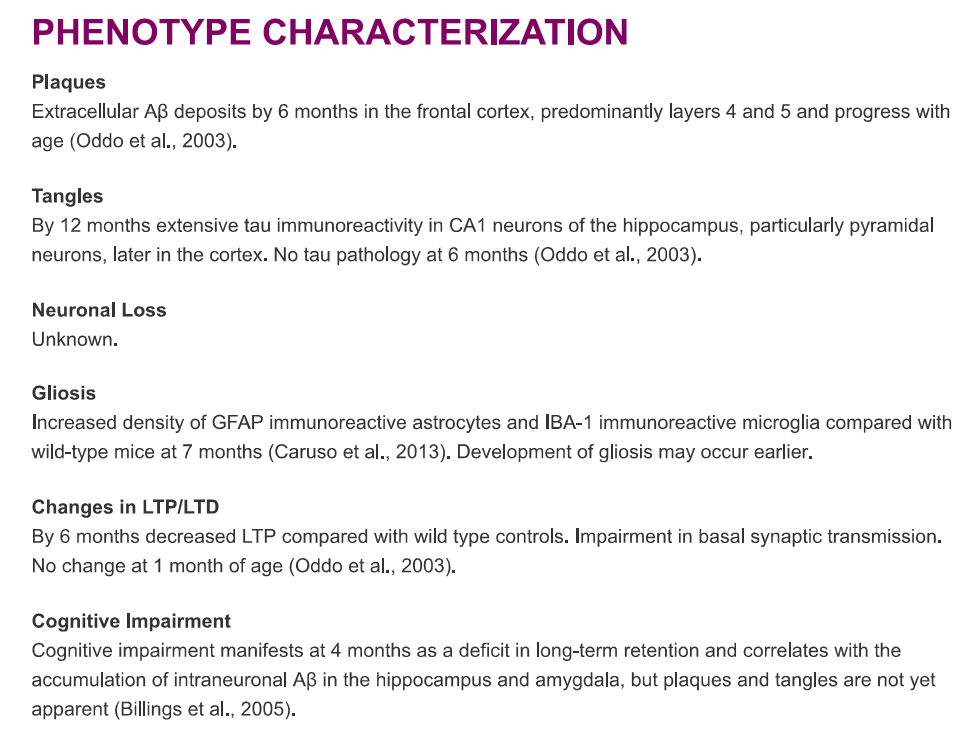 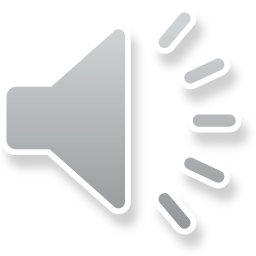 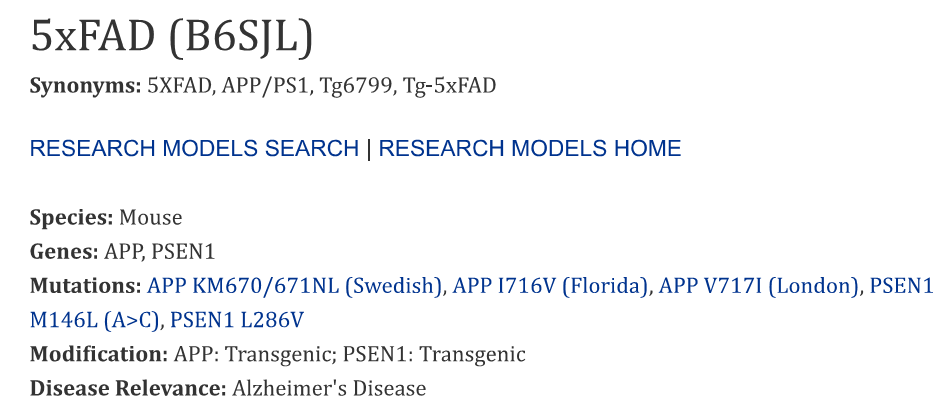 PSEN!146L: This pathogenic mutation has been detected in at least 15 families worldwide. In 2010, haplotype analysis revealed that these kindreds were in fact one extended kindred. A common founder effect was determined to account for the presence of this mutation in more than 148 affected individuals dispersed over several centuries and multiple continents. The origin of the mutation was traced to a single family originating from Southern Italy before the 17th century (Bruni et al., 2010; Borrello et al., 2016).
The M146L mutation was first reported in two families in conjunction with the cloning of the PSEN1 gene in 1995 (Sherrington et al., 1995). The families, known as FAD4 and Tor1.1, had roots in southern Italy and were later shown to share a common ancestor (Bruni, 1998). Age of onset in both families was approximately 43 years old.
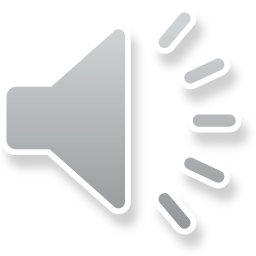 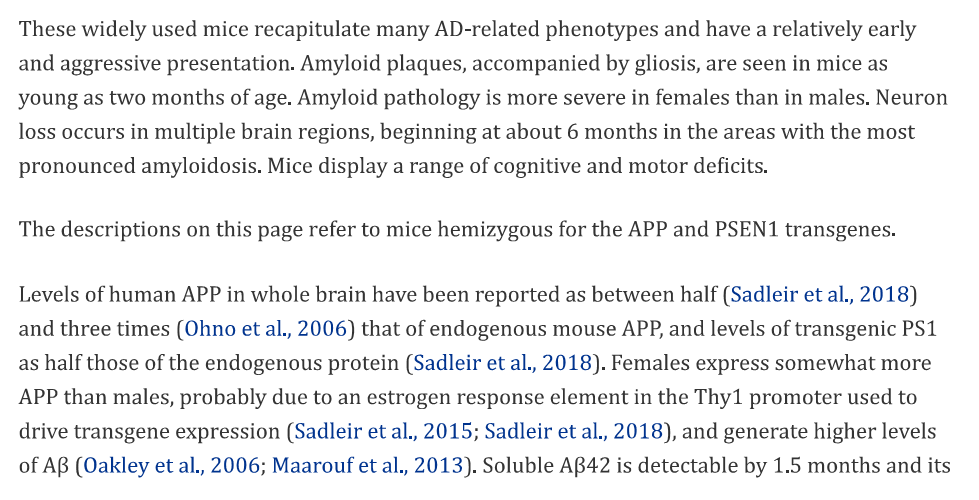 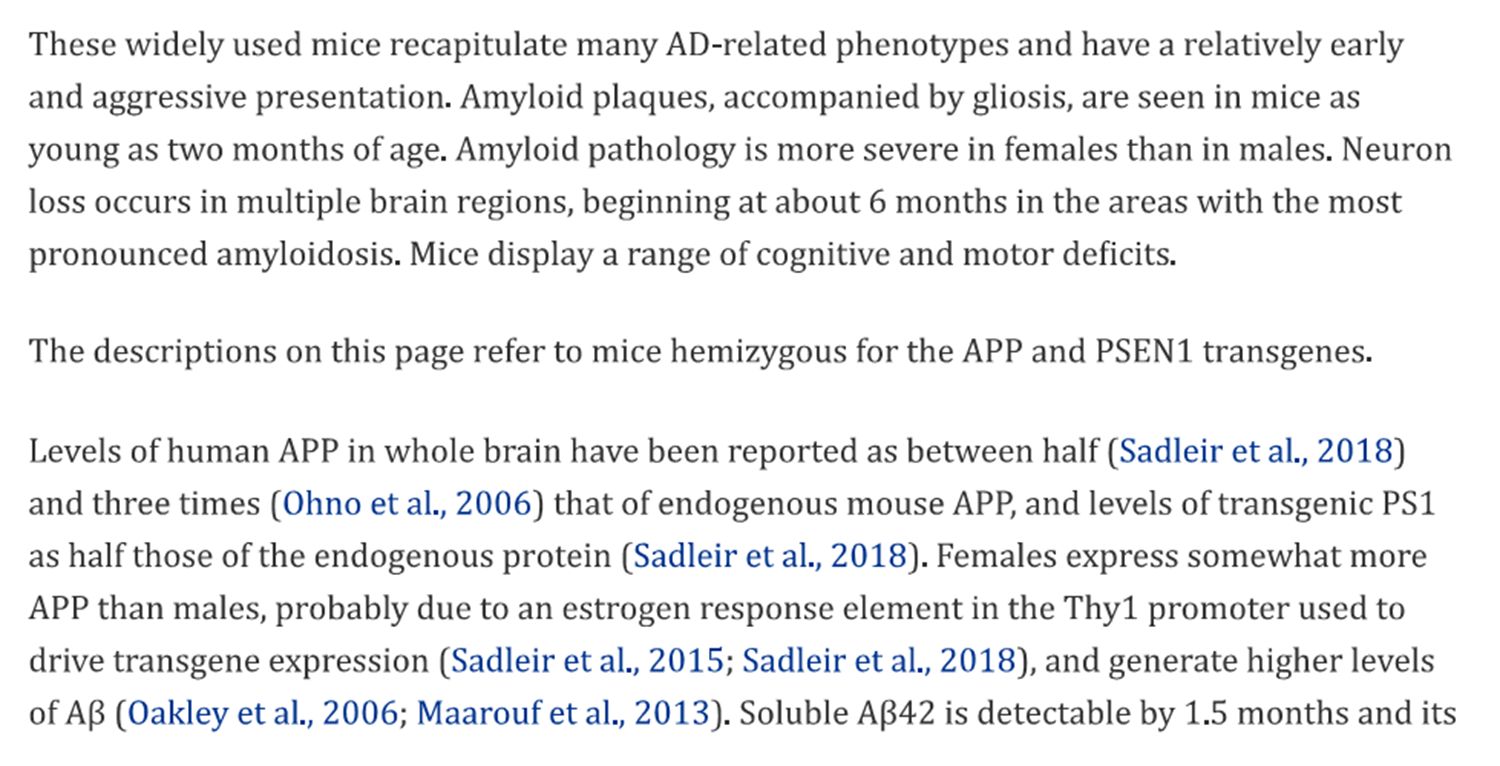 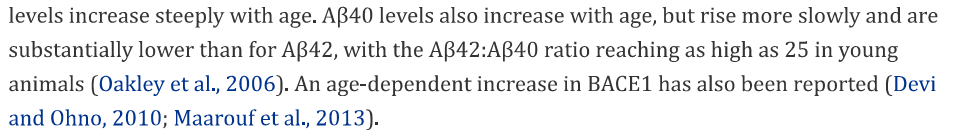 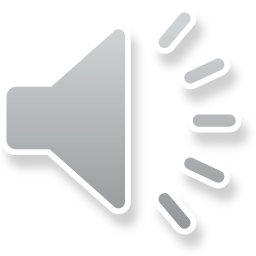 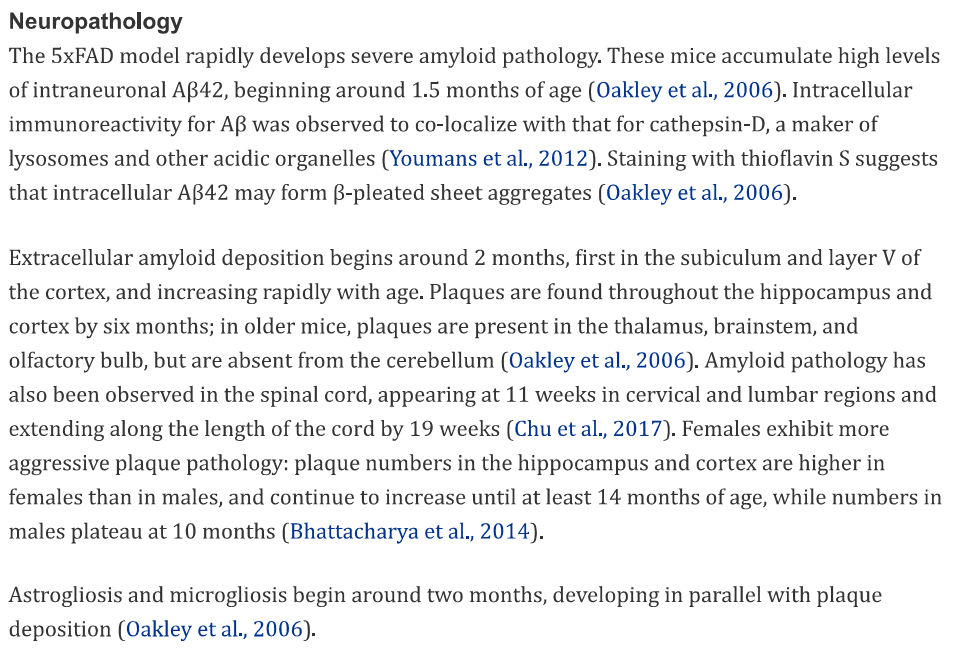 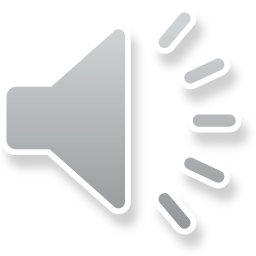 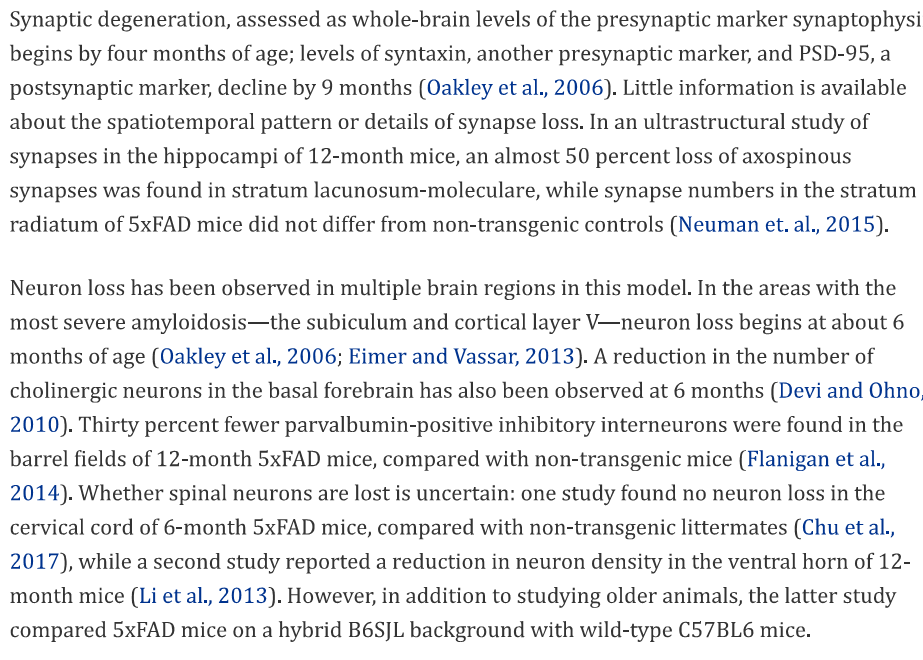 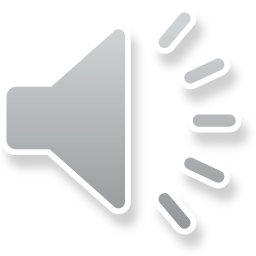 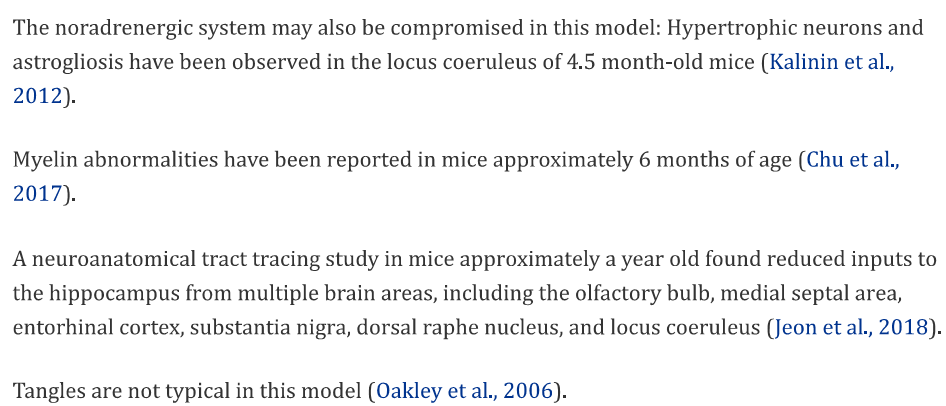 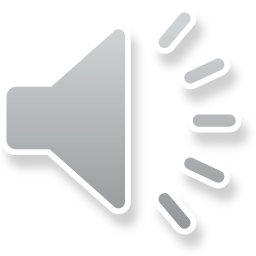 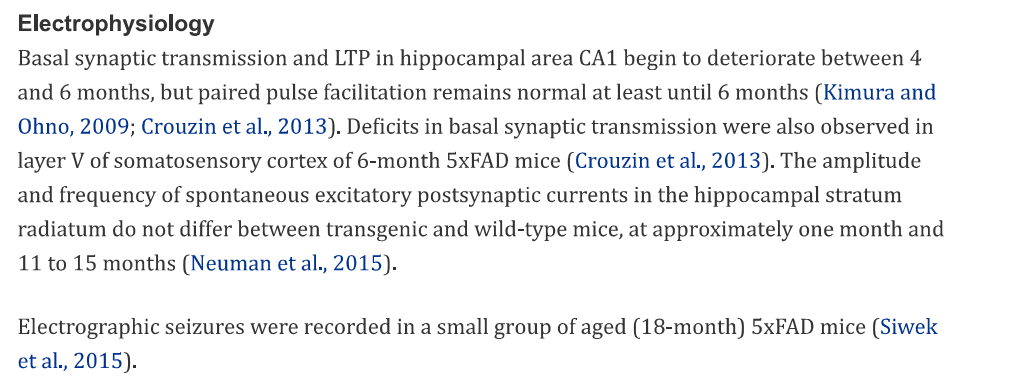 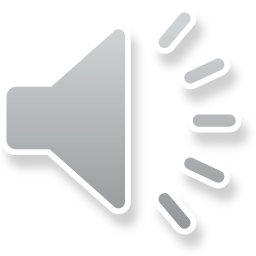 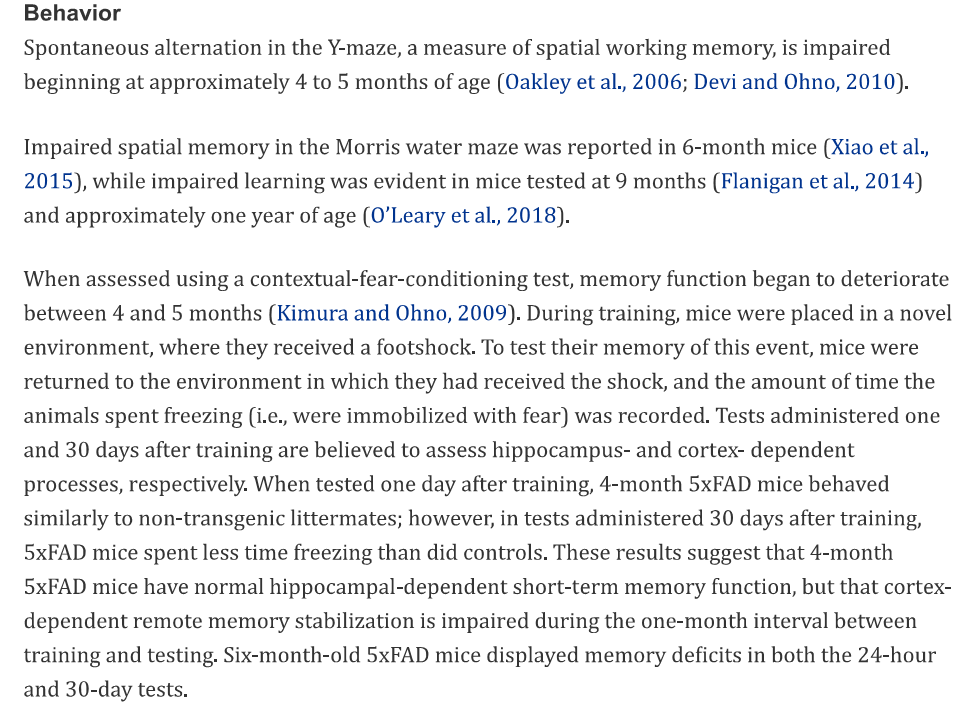 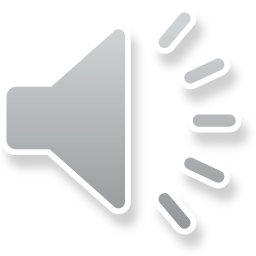 Considerazioni sull’uso dei modelli murini FAD nella ricerca sulle cause e su terapie per AD umana



Modelli "shortcut": (iniezioni ACUTE di peptidi amiloidi)
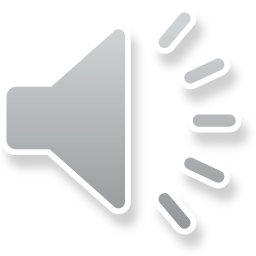 Il topo AD11
(AD sporadica?)
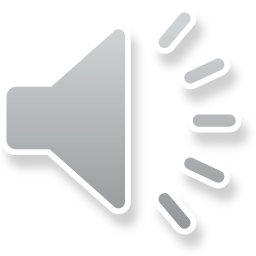 AD11 mice exhibit progressive AD like neurodegeneration
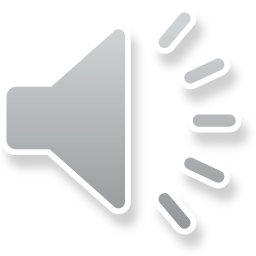 AD11 mice exhibit progressive visual recognition memory  deficits
vORT
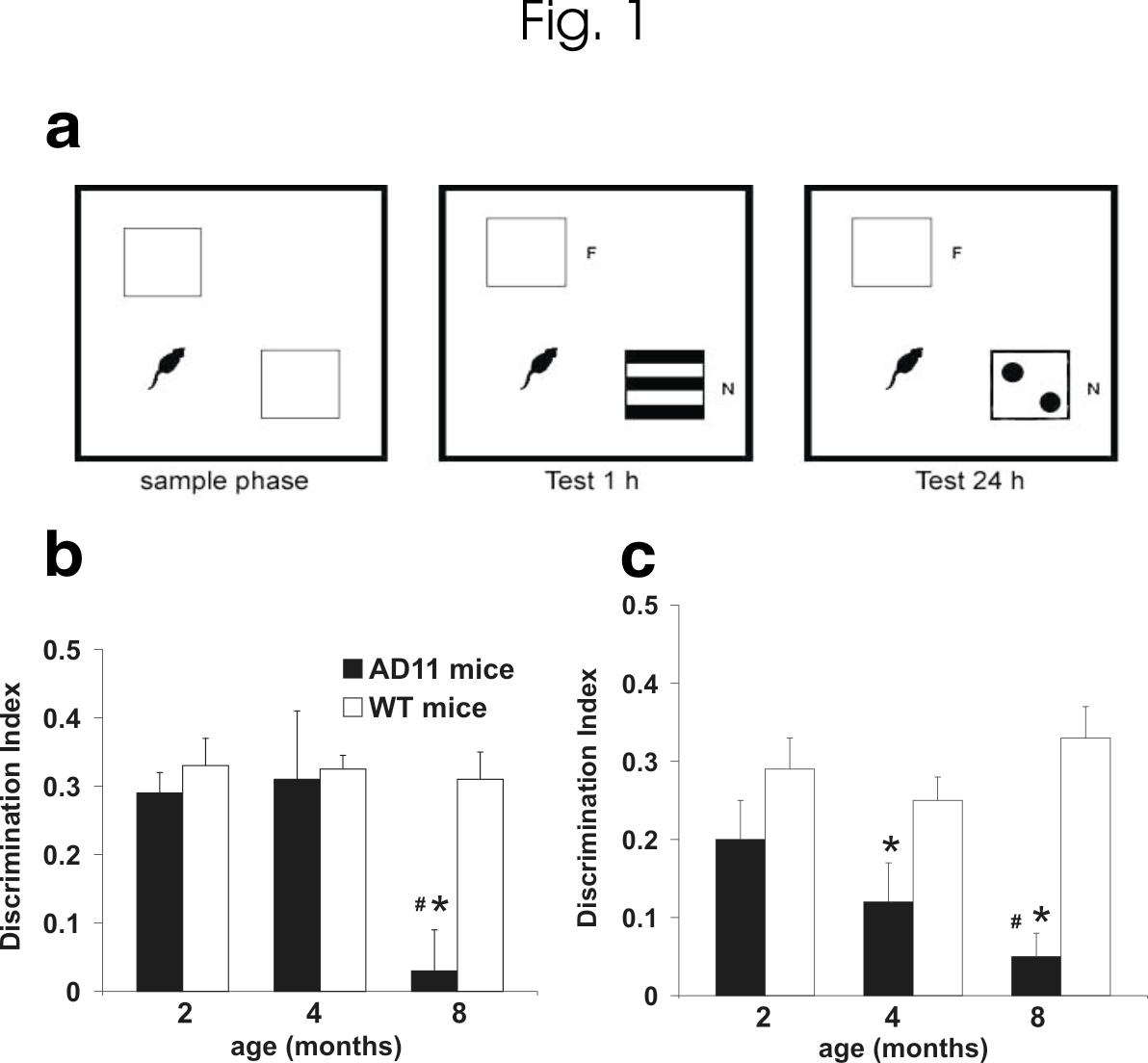 Discrimination index
tN-tF/tN+tF
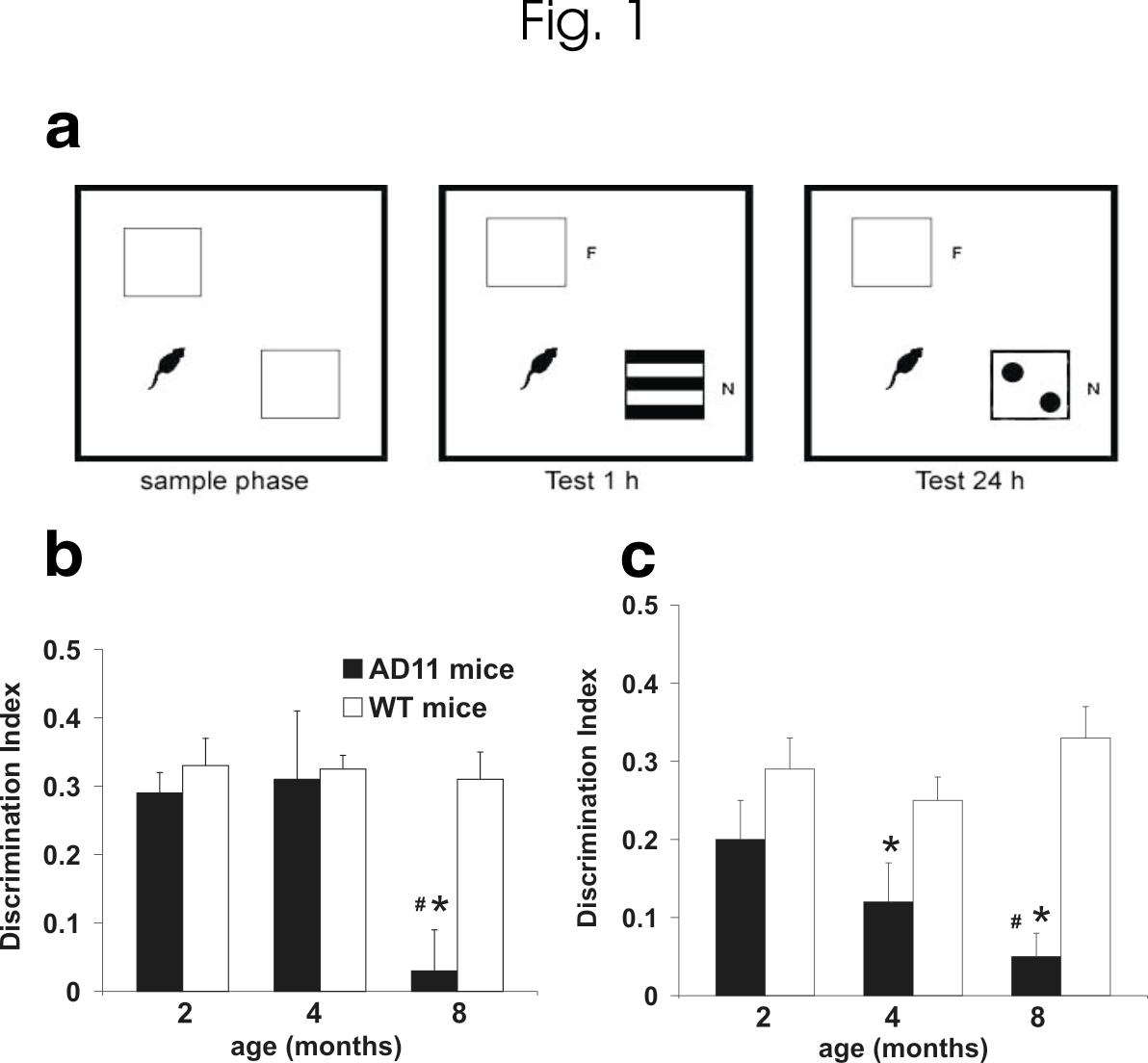 wt
AD11
1 h
24 h
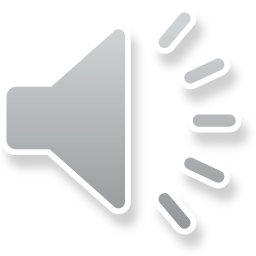 AD11 mice exhibit progressive spatial memory  deficits
7 months
9-10 months
40
60
Learning
35
50
30
40
25
20
Latency (sec)
30
AD11 mice
15
WT mice
20
10
10
5
0
0
1
2
3
4
5
6
7
8
9
10
1
2
3
4
5
6
7
8
9
10
days
50
Probe trial
40
AD11 mice
WT mice
30
Time in quadrants (sec)
20
10
0
NE*        NW        SE        SW
SW*       NE        SE         NW
quadrants
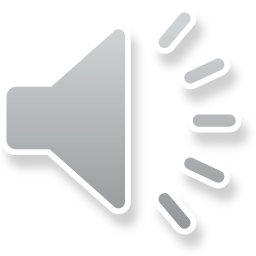 The phenotype in AD11 mice is due to the expression of a transgene unrelated to FAD. 

In AD11 mice the accumulation of beta-amyloid derives from alterations in the processing of the endogenous gene of APP and/or in alteration of A degradation/clearance, in absence of a direct mutation in the APP gene or in the APP processing molecules, as it occurs in sporadic AD. 

Similarly, tau hyperphosphorylation is found in absence of a direct mutation in the tau gene. 

It is particularly noteworthy that only in AD11 mice, but not in mice with mutations in FAD related genes, a cholinergic deficit is apparent, as is the case in human AD.
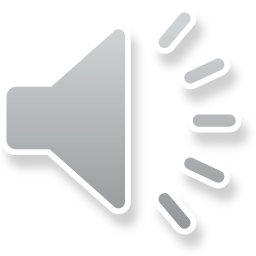